Lage national
25. Juni 2021
Überblick Kennzahlen
DIVI-Datenstand 24.06.21
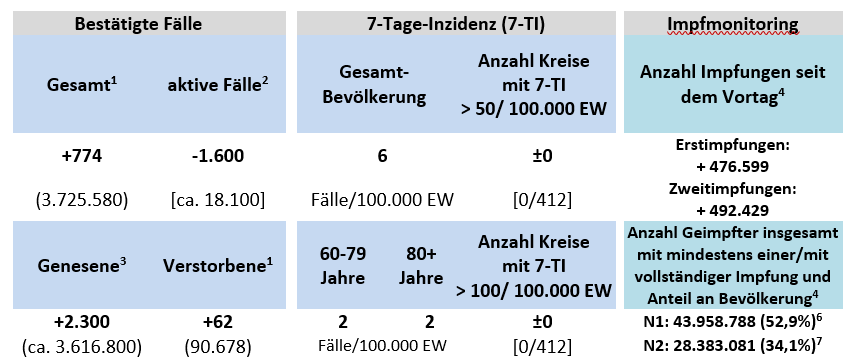 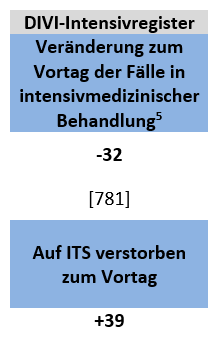 25.06.2021
2
Indikatorbericht
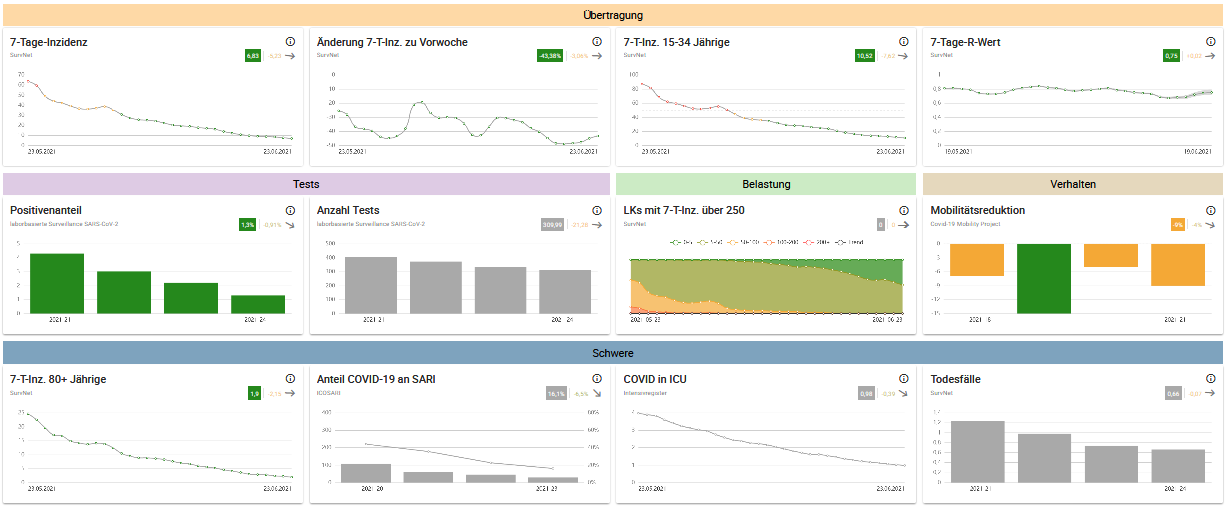 25.06.2021
3
Verlauf der 7-Tage-Inzidenz der Bundesländer
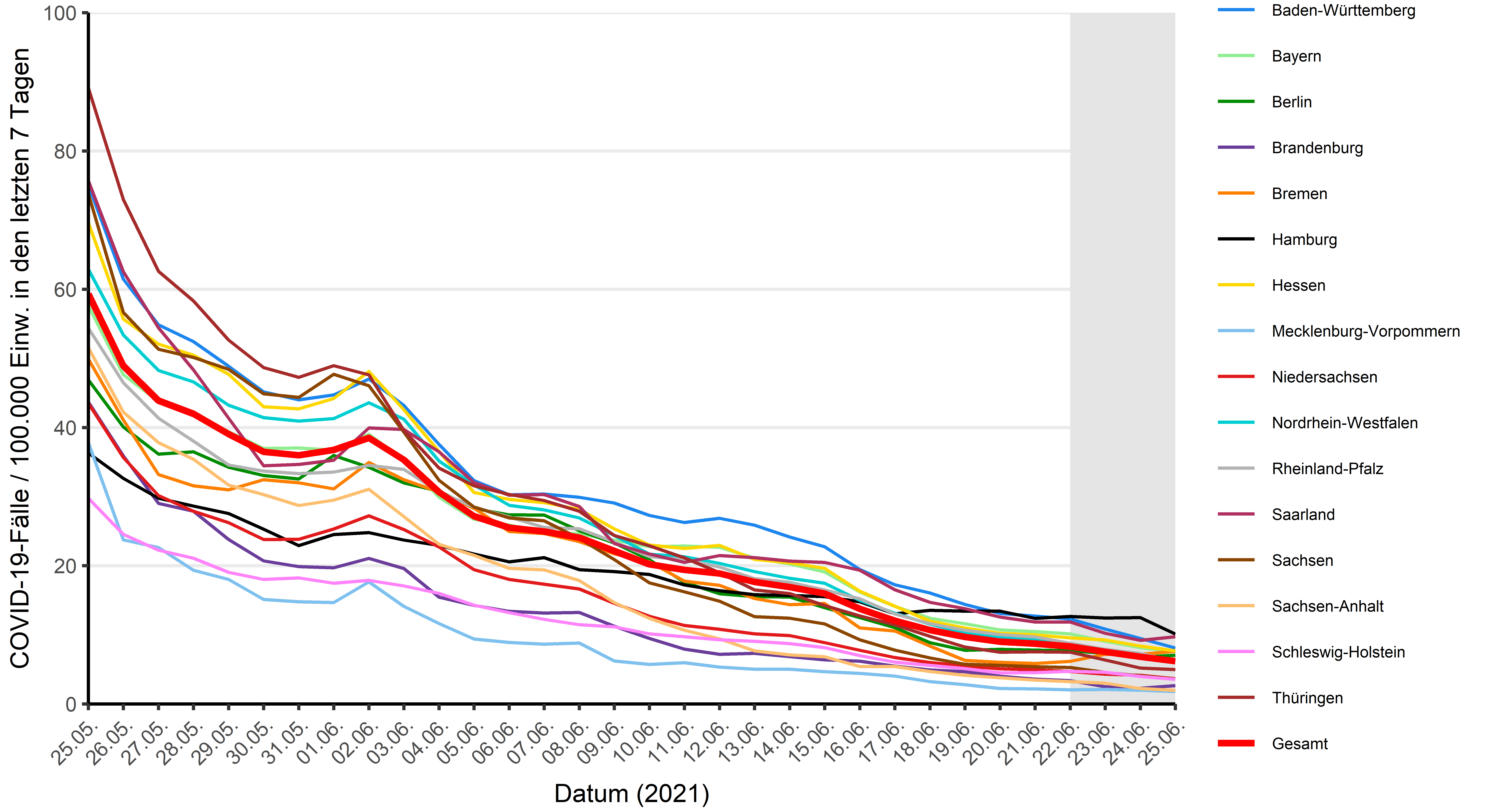 25.06.2021
4
Geografische Verteilung 7-Tage-Inzidenz nach Landkreis, n=5.153 (COVID-19)
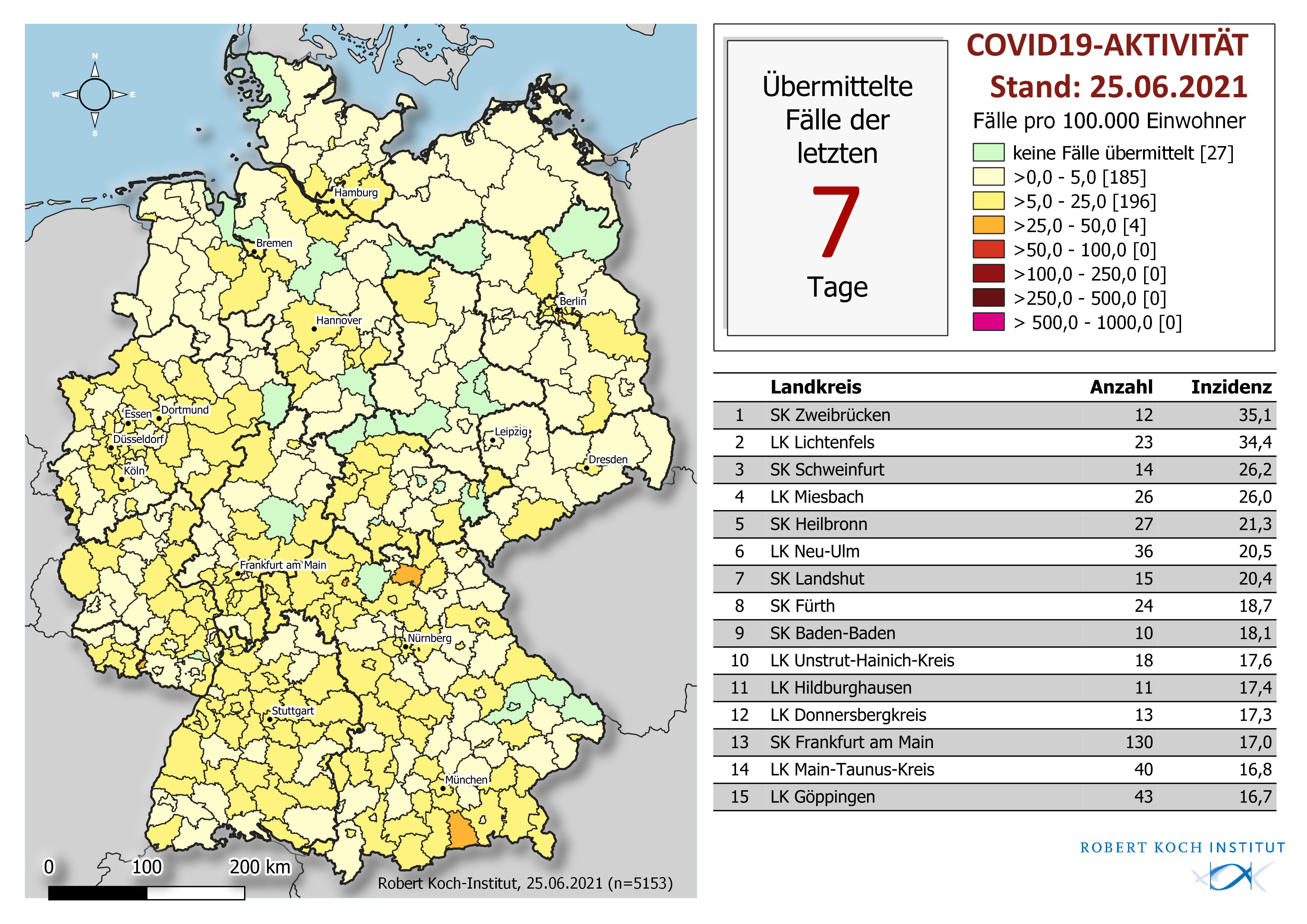 25.06.2021
5
Expositionsländer importierter Fälle
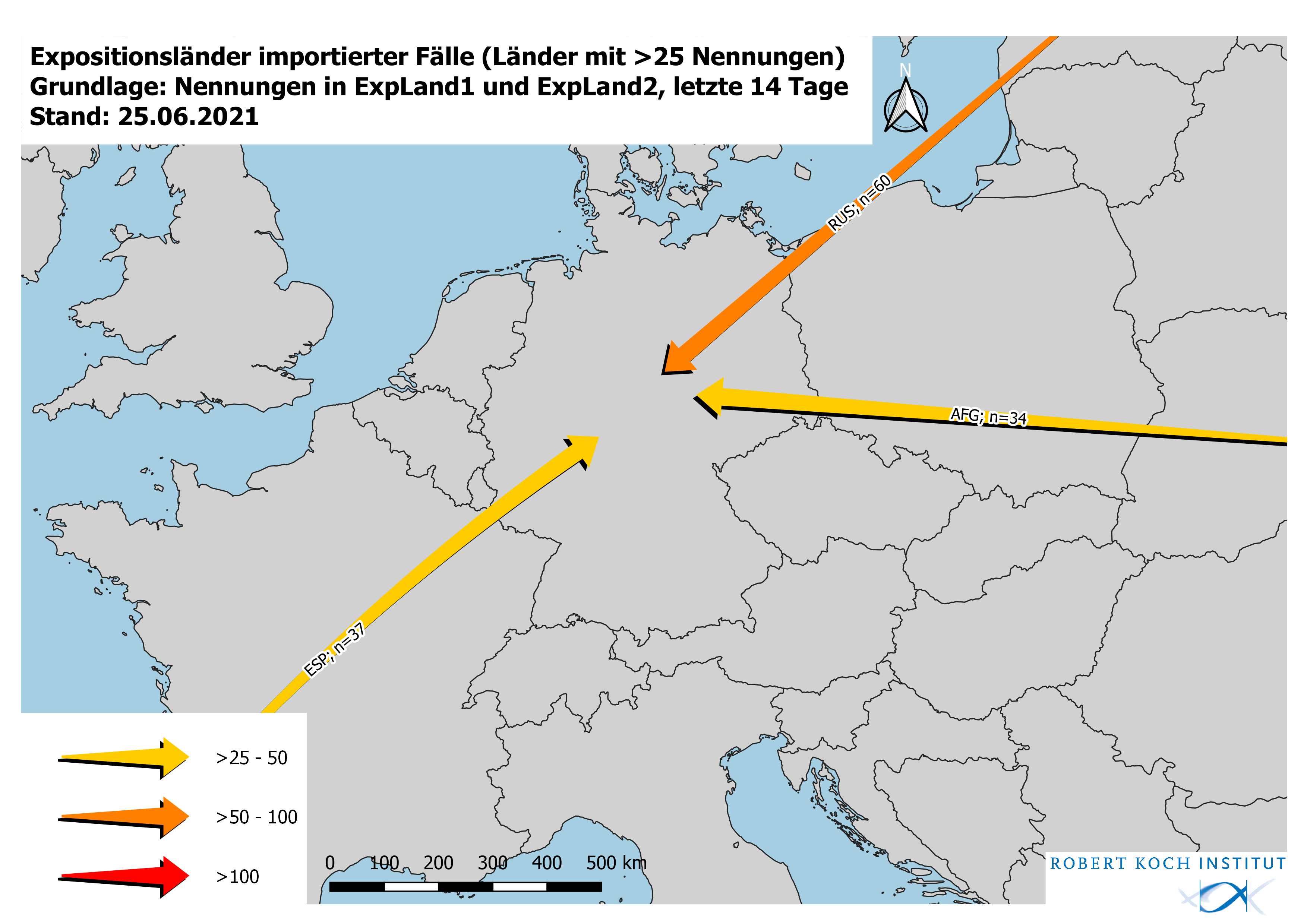 25.06.2021
6
[Speaker Notes: file://rki.local/daten/Wissdaten/RKI_nCoV-Lage/3.Kommunikation/3.7.Lageberichte/2021-06-25/Karten/A-ImportLaender.png]
Sterbefallzahlen Deutschland
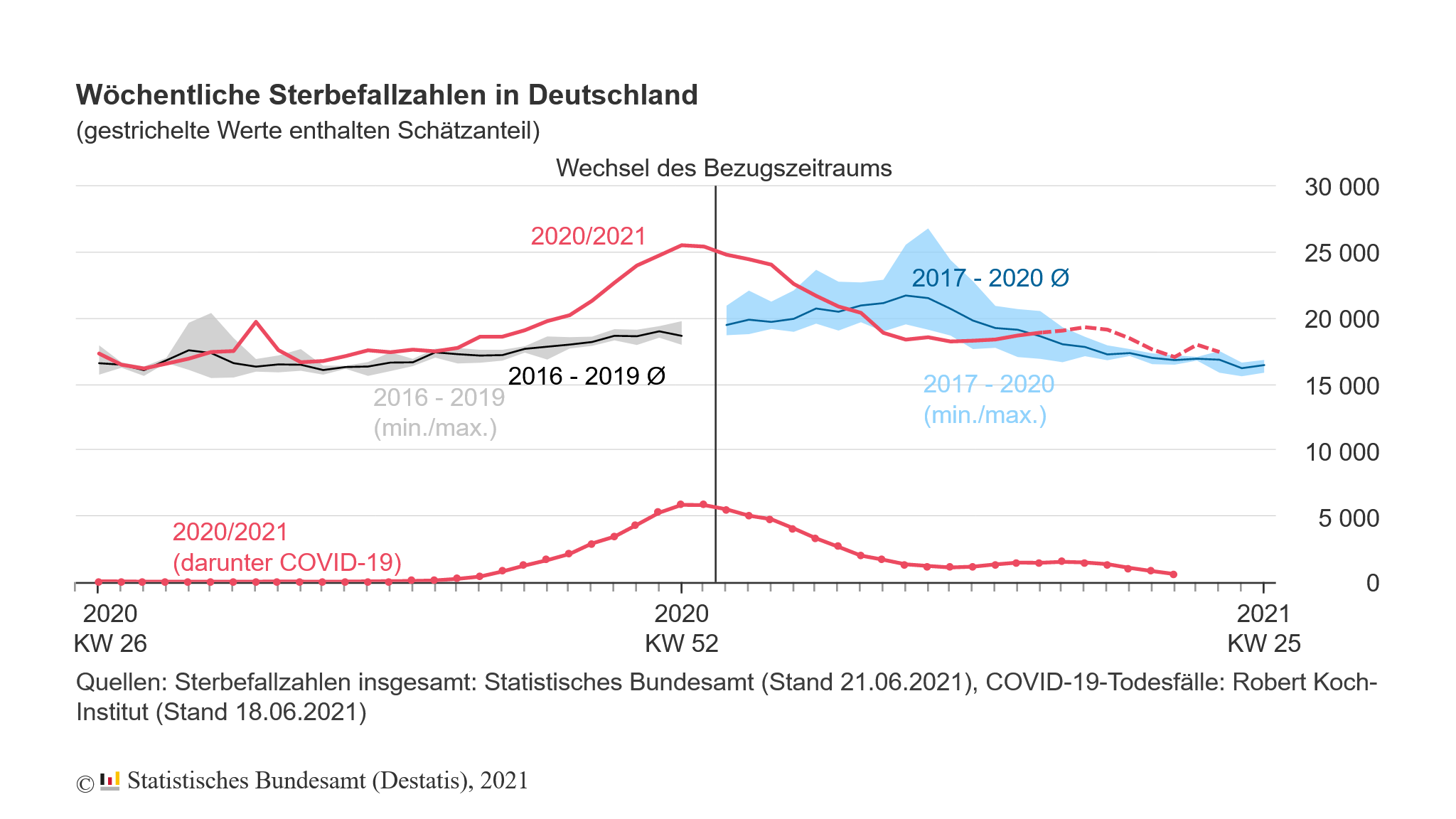 25.06.2021
7